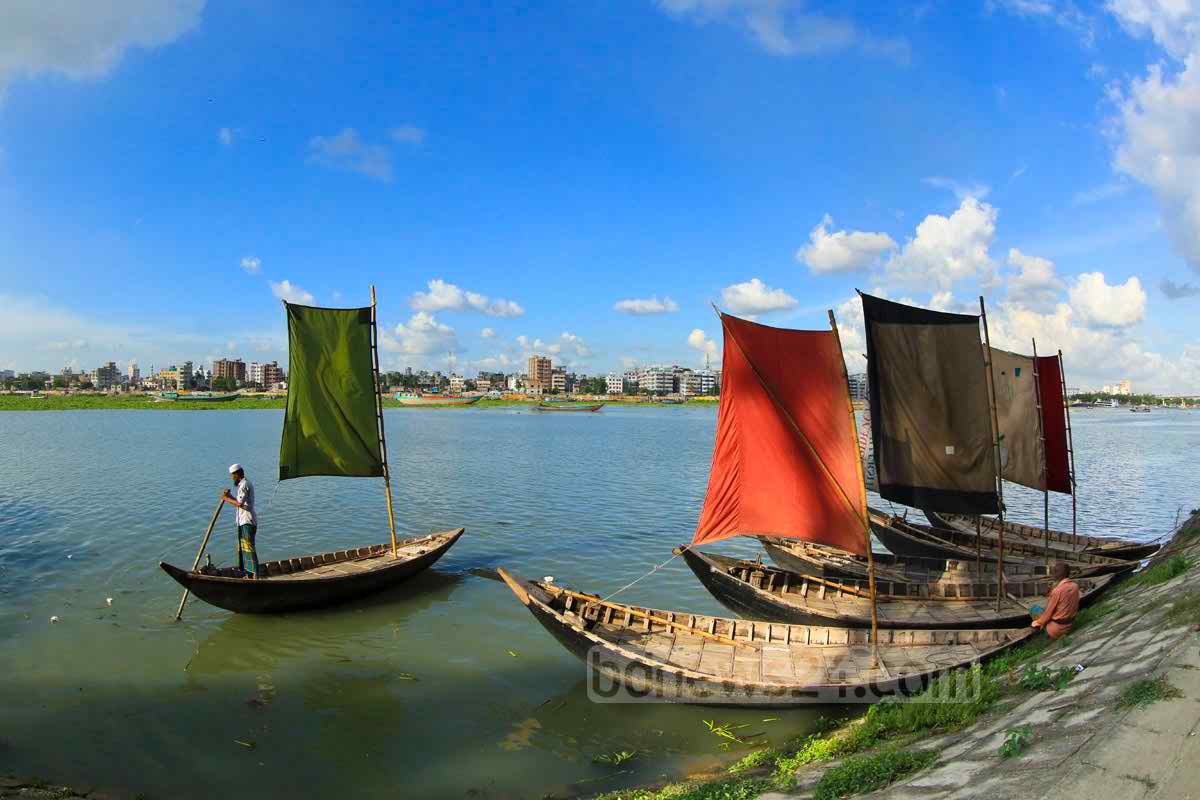 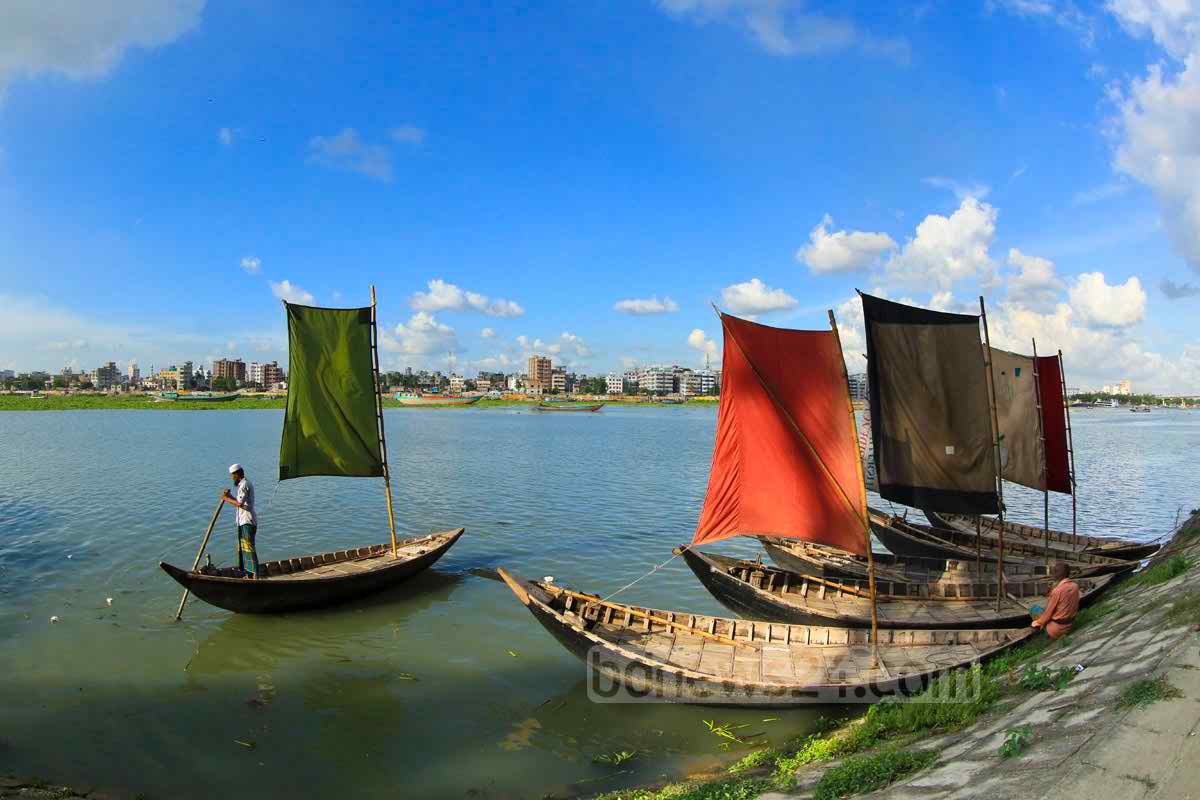 আজকের ক্লাসের সবাইকে স্বাগত ।
আজকের ক্লাসের সবাইকে স্বাগত ।
11-Nov-19
Page no. 1
পরিচিতি
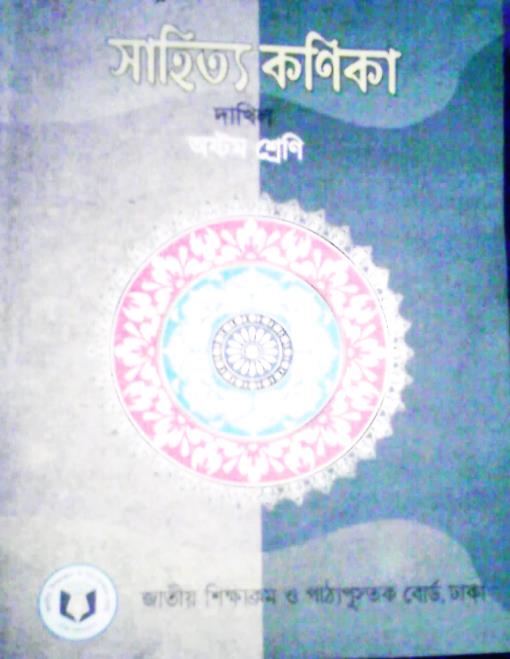 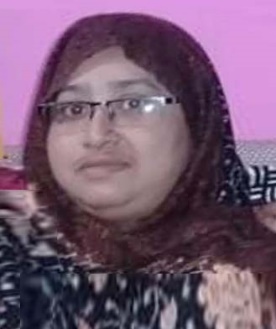 মোছাঃ মাহবুবা বেগম 
সহকারী শিক্ষক 
বিনঝাড় দাখিল মাদ্‌রাসা
আক্কেলপুর, জয়পুরহাট ।
শ্রেণিঃ অষ্টম
বিষয়ঃ বাংলা প্রথম পত্র 
সময়ঃ ৫০ মিনিট
11-Nov-19
Page no. 2
এসো, আমরা কিছু ছবি দেখি ।
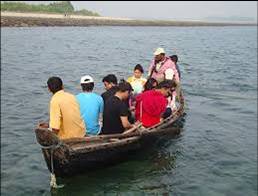 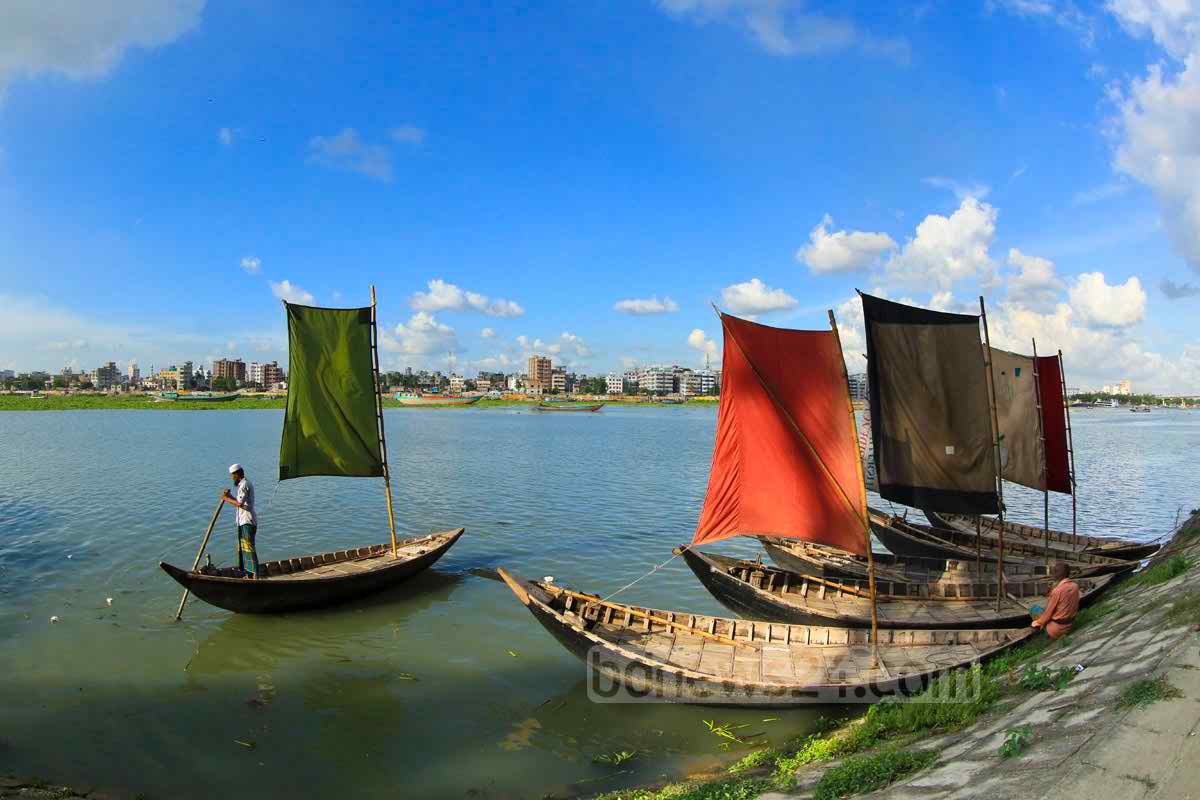 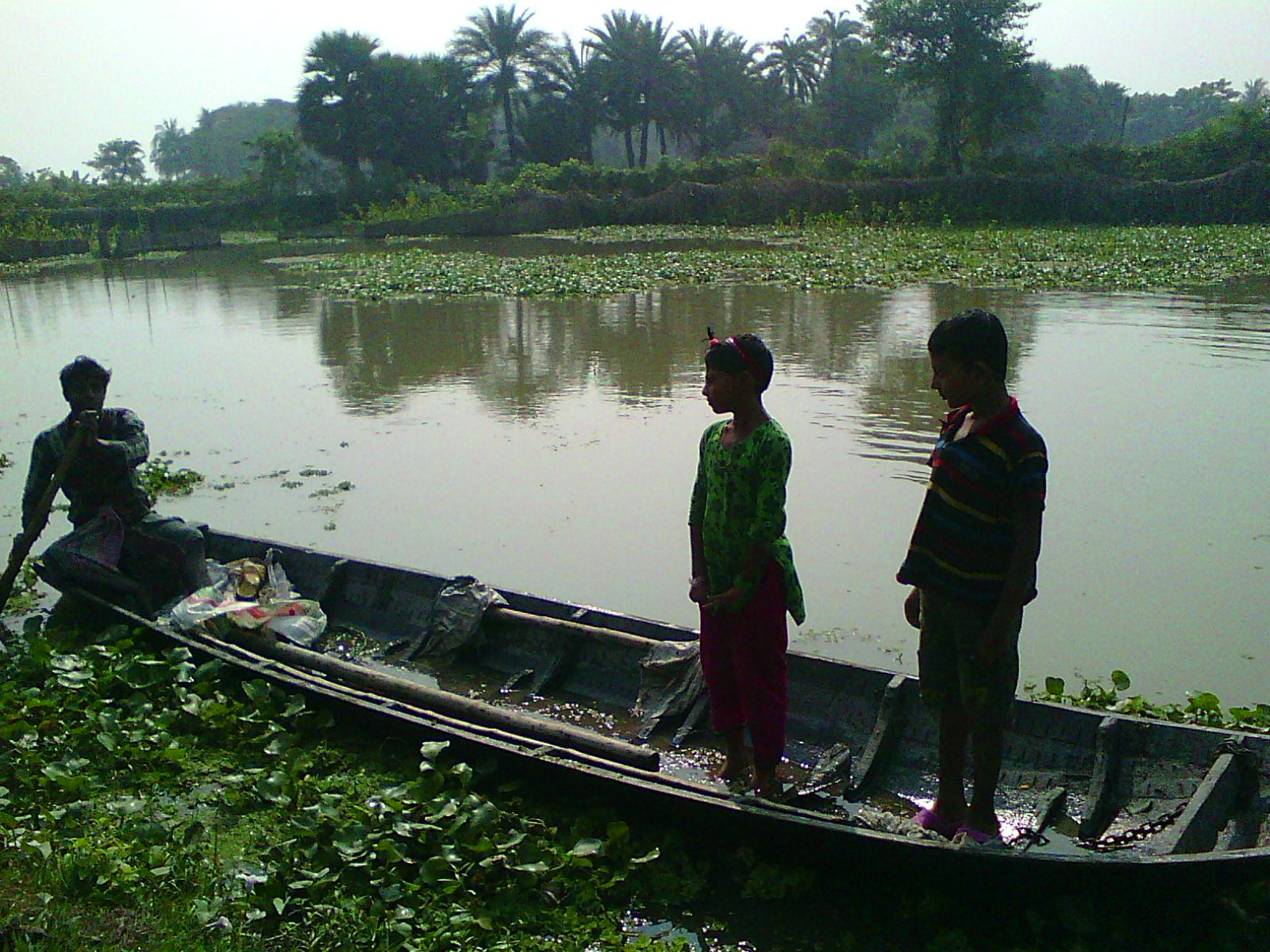 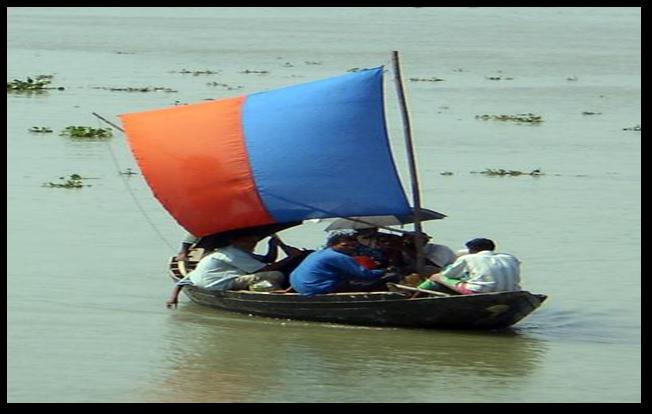 11-Nov-19
Page no. 3
আজকের পাঠ
‘নদীর স্বপ্ন’
বুদ্ধদেব বসু
11-Nov-19
Page no. 4
শিখনফল
‘কবি’ বুদ্ধদেব বসুর পরিচয় বলতে পারবে ।
‘নদীর স্বপ্ন’ কবিতাংশটি আদর্শ রূপে পাঠ করতে পারবে ।
নতুন শব্দের অর্থ বলে বাক্য রচনা করতে পারবে।
ভাই - বোনের মধ্যে যে মধুর সম্পর্ক তা ব্যাখ্যা করতে পারবে ।
11-Nov-19
Page no. 5
এসো, কবি পরিচিতি জেনে নিই
তাঁর পৈতৃক নিবাস বিক্রমপুর অর্থাৎ বর্তমানে মুন্সিগঞ্জ ।
বুদ্ধদেব বসু ৩০শে নভেম্বর, ১৯০৮ খ্রিষ্টাব্দে কুমিল্লায় জন্ম গ্রহন করেন।
১৮ই মার্চ ১৯৭৪ খ্রিষ্টাব্দে কলকাতায় মৃত্যুবরণ করেন
১৯৩০খ্রিষ্টাব্দে ঢাকা বিশ্ববিদ্যালয় থেকে ইংরেজিতে প্রথম শ্রেণিতে স্নাতক সম্মান এবং ১৯৩১ খ্রিষ্টাব্দে প্রথম শ্রেণিতে স্নাতকোত্তর ।
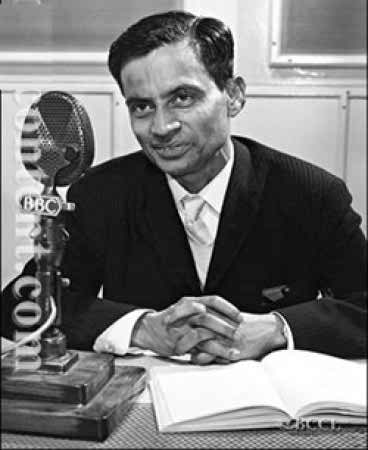 বুদ্ধদেব বসু বহুমুখী প্রতিভার অধিকারী
প্রথমে সাংবাদিতা এবং পরে অধ্যাপনাকে তিনি পেশা হিসেবে গ্রহন করেন ।
ছবিতে কাকে দেখা যাচ্ছে ?
11-Nov-19
Page no. 6
এসো আজকের পাঠের নতুন শব্দার্থসমূহ শিখে নিই
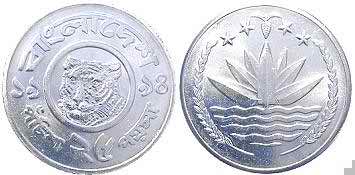 সিকি -
চার আনি মূল্যের মুদ্রা বা ২৫ পয়সার মুদ্রা।
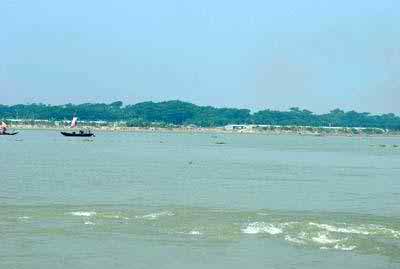 শোন -
একটি নদীর নাম।
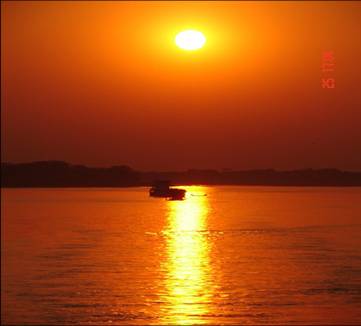 সূর্য লুকালো -
সূর্য অস্ত গেল
11-Nov-19
Page no. 7
একক কাজ
সময়ঃ ৩ মিনিট
১। দুপুরের রোদে ঝলমল জল ছলোছলো করে বয়ে চলে।
২। বুদ্ধদেব বসু কুমিল্লা জেলায় জন্মগ্রহন করেন ।
৩। ‘কারসাজি’ শব্দের অর্থ কূটকৌশল ।
১। প্রশ্নঃ  দুপুরের রোদে জল কেমন করে বয়ে চলে ? 
২। প্রশ্নঃ  বুদ্ধদেব বসু কোন জেলায় জন্মগ্রহন করেন?
৩। প্রশ্নঃ‘কারসাজি’ শব্দের অর্থ কী?
11-Nov-19
Page no. 8
আদর্শ পাঠ
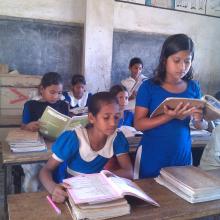 11-Nov-19
Page no. 9
নিচের ছবিগুলো ভালো করে পর্যবেক্ষণ কর এবং বল কবিতার কোন চরণের সঙ্গে মিল আছে।
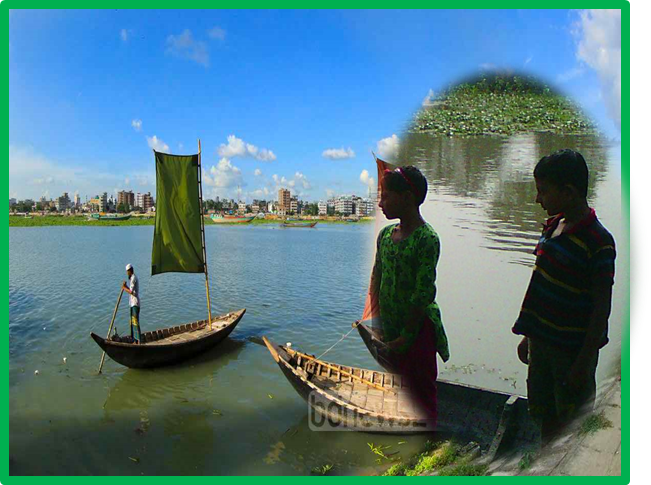 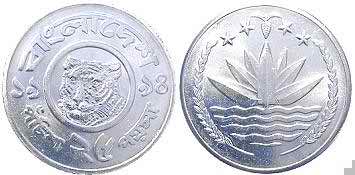 কোথায় চলেছো? এদিকে এসো না!
           দুটো কথা শোনো দিকি,
এই নাও - এই চকচকে, ছোটো
             নতুন রূপোর সিকি।
11-Nov-19
Page no. 10
নিচের ছবিগুলো ভালো করে পর্যবেক্ষণ কর এবং বল কবিতার কোন চরণের সঙ্গে মিল আছে।
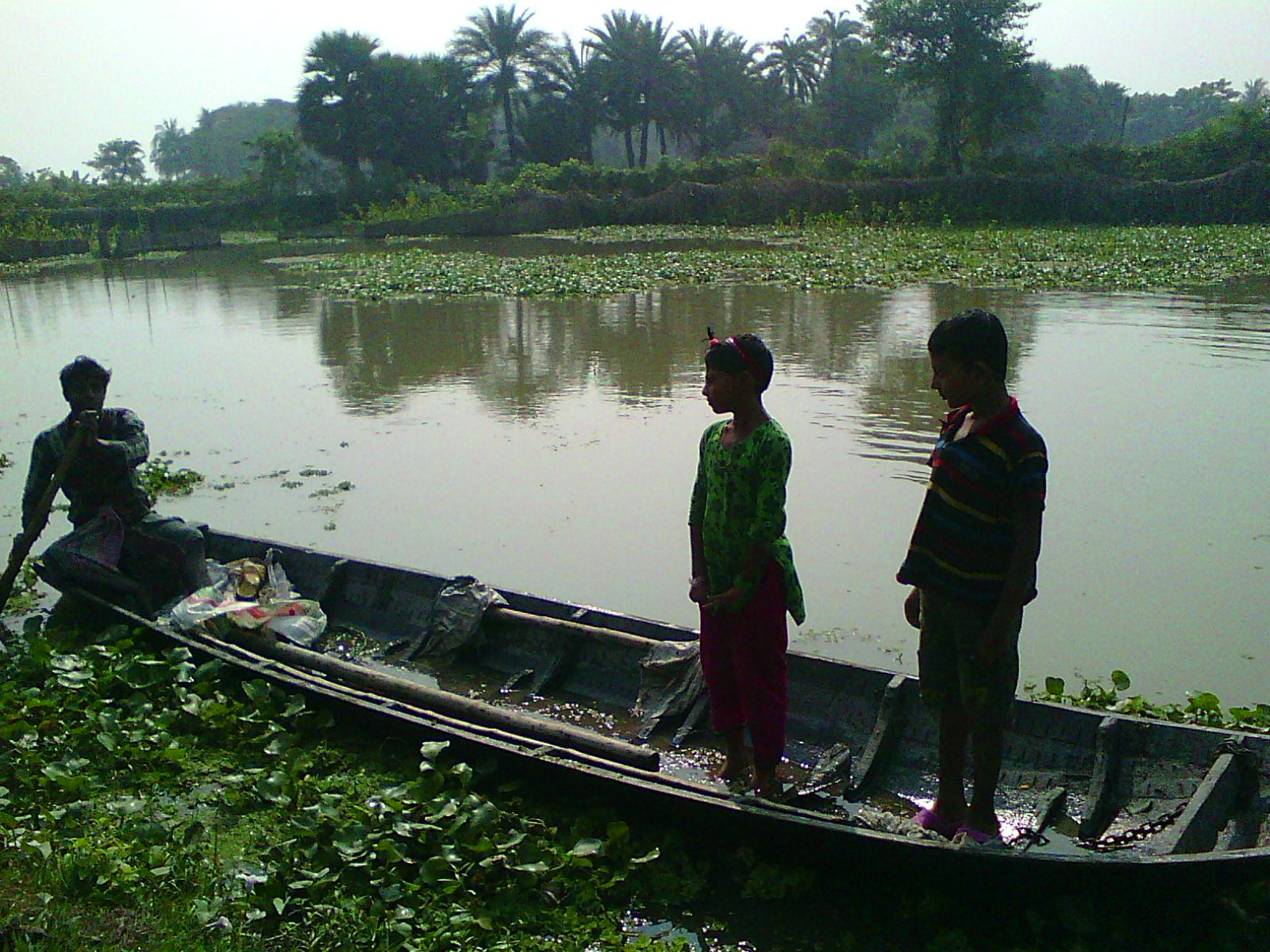 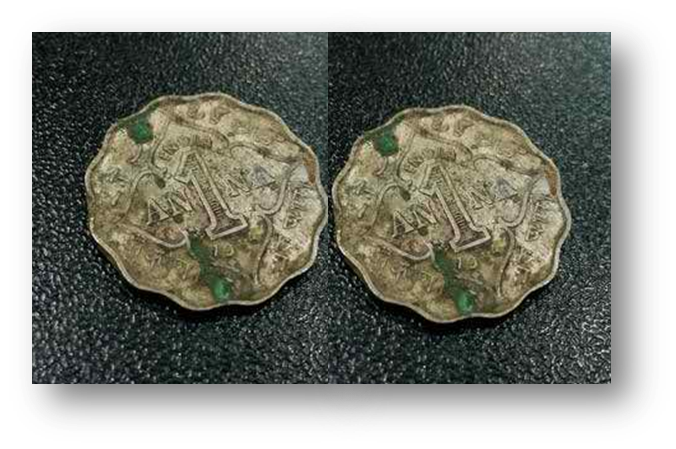 ছোকানুর কাছে দুটো আনি আছে,
            তোমায় দিচ্ছি তাও,
আমাদের যদি তোমার সঙ্গে
           নৌকায় তুলে নাও ।
11-Nov-19
Page no. 11
নিচের ছবিগুলো ভালো করে পর্যবেক্ষণ কর এবং বল কবিতার কোন চরণের সঙ্গে মিল আছে।
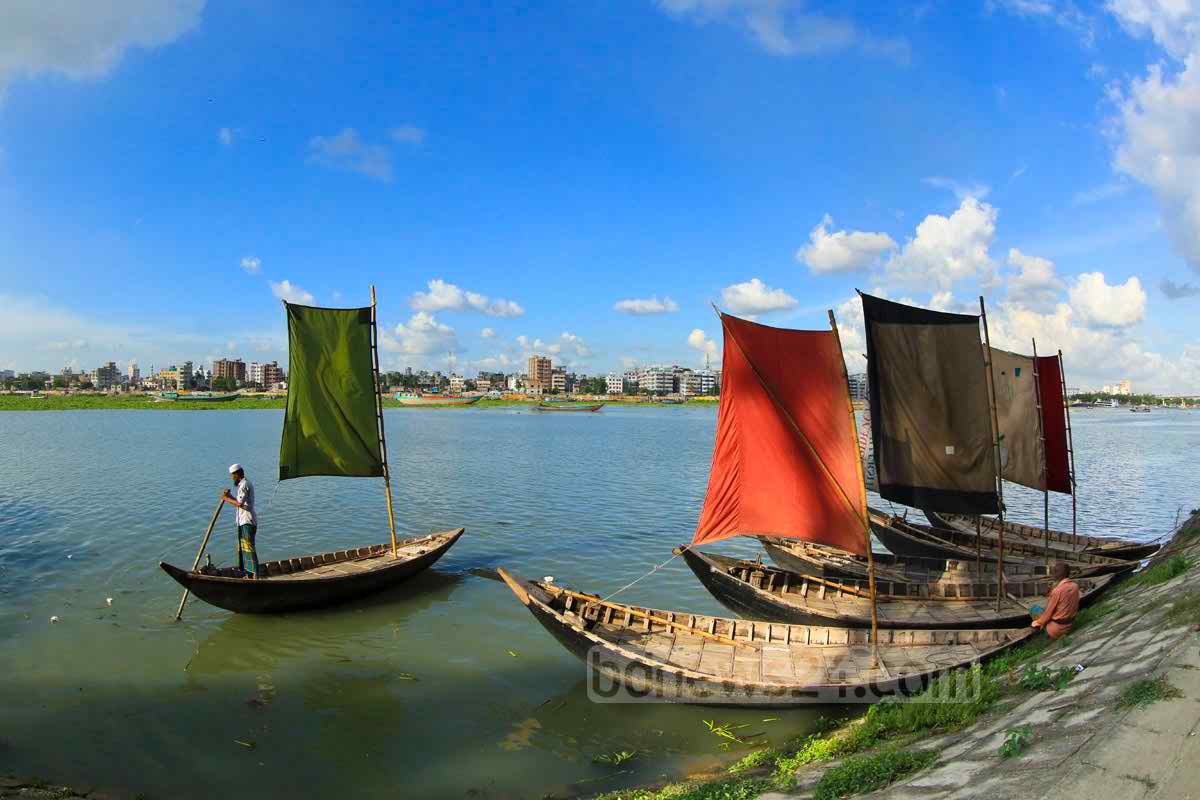 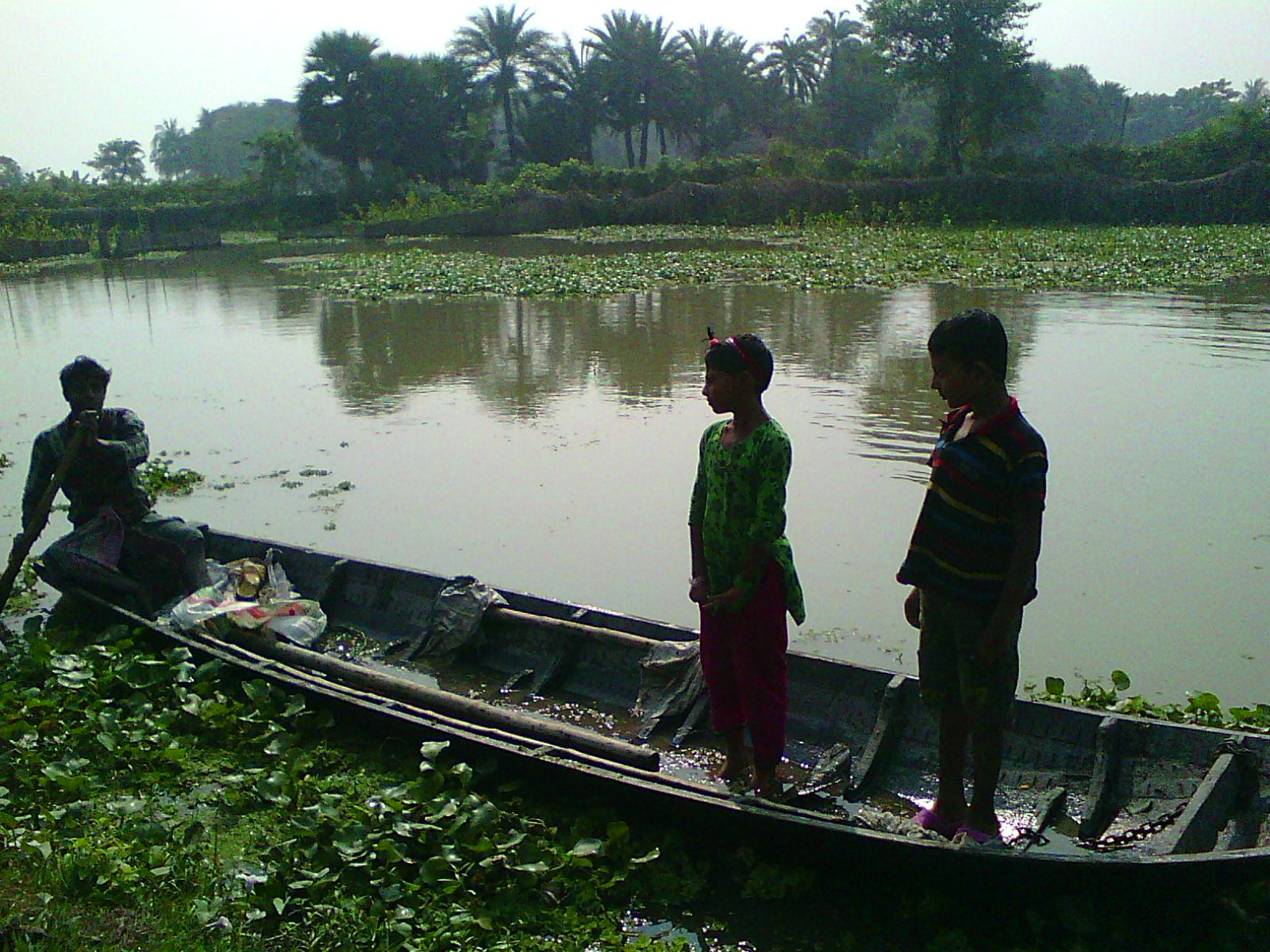 নৌকা তোমার ঘাটে বাঁধা আছে – 
           যাবে কি অনেক দূরে?
পায়ে পড়ি, মাঝি, সাথে নিয়ে চলো
          মোরে আর ছোকানুরে ।
11-Nov-19
Page no. 12
নিচের  ছবিগুলো ভালো করে দেখ এবং পর্যবেক্ষণ করে বল ।
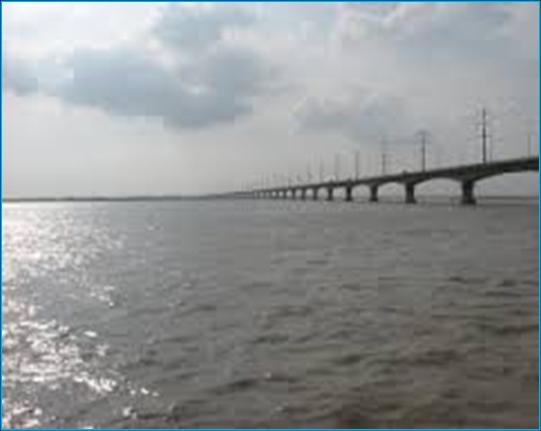 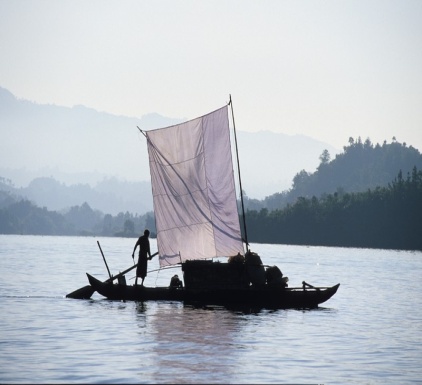 উপরের ছবিগুলো কিসের?
এগুলো বাংলাদেশের উপর দিয়ে প্রবাহিত নদীর ছবি।
11-Nov-19
Page no. 13
জোড়ায় কাজ
সময়ঃ ৮ মিনিট
১। বাংলাদেশের উপর দিয়ে প্রবাহিত হয়েছে, এমন ১০টি প্রধান নদীর নাম লিখ?
11-Nov-19
Page no. 14
নিচের  আরও কিছু ছবি ভালো করে দেখ এবং পর্যবেক্ষণ করে বল ।
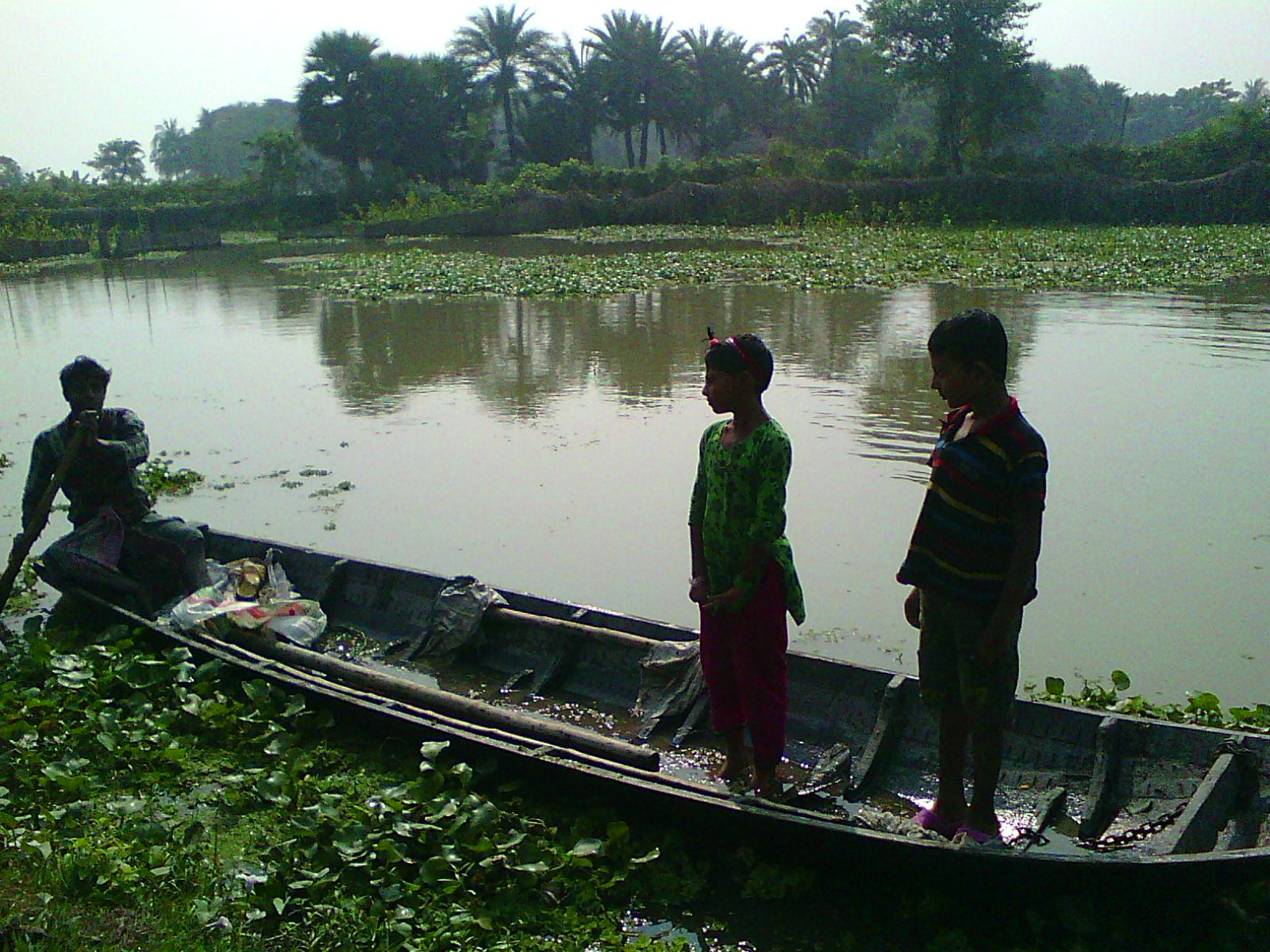 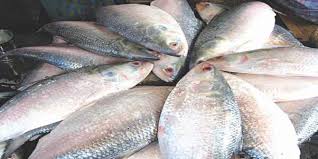 উপরের ছবিগুলোর মাধ্যমে কী বুঝতে পারছ?
11-Nov-19
Page no. 15
দলগত কাজ
সময়ঃ ১২ মিনিট
১। ‘নদীর স্বপ্ন’ কবিতায় ভাই–বোনের মধ্যে যে মধুর সম্পর্ক গড়ে ওঠেছে, -  তা দলে আলোচনা করে লিখ?
11-Nov-19
Page no. 16
মূল্যায়ণ
১। কানাই প্রথমে কোন নদীতে যেতে চেয়েছিল?
২। মাঝি নৌকা ভ্রমনকালে কী কিনেছিল?
৩। কানাই কোন কোন রঙের পাল খাটানোর কথা বলেছিলেন?
৪। কানাইয়ের চোখ ঝলসায় কী দেখে?
৫। কারা উঁচু থেকে কানাই আর ছোকানুরে দেখতে পায় ?
11-Nov-19
Page no. 17
বাড়ীর কাজ
১।  নৌকা ভ্রমনের বিবরন দিয়ে  একটি অনুচ্ছেদ রচনা বাড়ি থেকে লিখে আনবে ।
11-Nov-19
Page no. 18
আজ এখানেই শেষ
ধন্যবাদ সবাইকে
11-Nov-19
Page no. 19